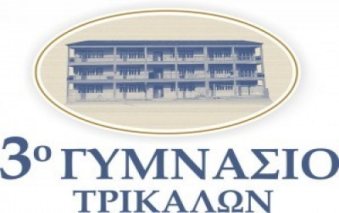 ΑΛΚΗ ΖΕΗΗ ΜΩΒ ΟΜΠΡΕΛΑ
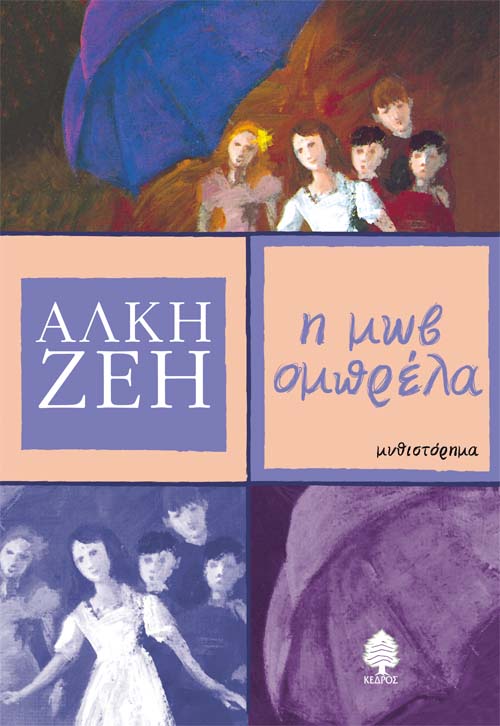 Ζωη τσαγκαδοπουλου
Γ’4
Η μωβ ομπρέλα (εξώφυλλο των εκδόσεων “ΚΕΔΡΟΣ”)
Η Άλκη Ζέη γεννήθηκε στην Αθήνα. Ο πατέρας της καταγόταν από την Κρήτη και η μητέρα της από τη Σάμο, όπου πέρασε τα πρώτα παιδικά της χρόνια. Παντρεύτηκε τον θεατρικό συγγραφέα και σκηνοθέτη Γιώργο Σεβαστίκογλου, που πέθανε το 1991. Απέκτησαν δύο παιδιά. Η Άλκη Ζέη σπούδασε στη Φιλοσοφική Σχολή του Πανεπιστημίου Αθηνών, στη Δραματική Σχολή του Ωδείου Αθηνών και στο Κινηματογραφικό Ινστιτούτο της Μόσχας, στο τμήμα σεναριογραφίας. Από το 1954 έως το 1964 έζησε σαν πολιτική πρόσφυγας στη Σοβιετική Ένωση. Το 1964 επιστρέφει οικογενειακώς στην Ελλάδα, για να ξαναφύγουν πάλι όλοι μαζί με τον ερχομό της Χούντας το 1967. Αυτή τη φορά ο τόπος διαμονής τους είναι η Γαλλία, και συγκεκριμένα το Παρίσι.
Λίγα λόγια για τη συγγραφέα
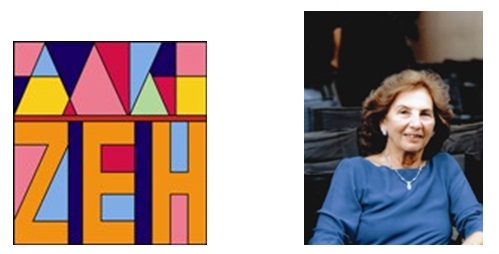 Η συγγραφέας Άλκη Ζέη
Από πολύ μικρή η Άλκη Ζέη ασχολήθηκε με το γράψιμο. Στις πρώτες τάξεις του Γυμνασίου άρχισε να γράφει κείμενα για το κουκλοθέατρο. Ένας από τους ήρωες που δημιούργησε, ο Κλούβιος, έγινε κατοπινά ο ήρωας του γνωστού κουκλοθέατρου «Μπαρμπα-Μυτούσης», που εμπνεύστριά του ήταν η Ελένη Θεοχαράκη – Περάκη. Πρώτο της μυθιστόρημα είναι Το καπλάνι της βιτρίνας (1963), που το έχει εμπνευστεί από τα παιδικά της χρόνια στη Σάμο και είναι σχεδόν αυτοβιογραφικό. Ακολουθεί μια σειρά μυθιστορημάτων για παιδιά, και το 1987κυκλοφορεί το πρώτο της βιβλίο για μεγάλους, Η αρραβωνιαστικιά του Αχιλλέα. Άλλα μυθιστορήματα της Άλκης Ζέη είναι Τα παπούτσια του Αννίβα, Αρβυλάκια και γόβες, Ο ψεύτης παππούς, Η Αλίκη στη χώρα των μαρμάρων, Μια Κυριακή του Απρίλη και Ο θείος Πλάτων.
Λίγα λόγια για τη συγγραφέα
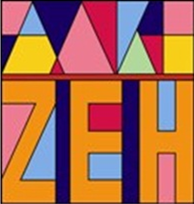 Λίγα λόγια για το βιβλίο
Η γνωστή συγγραφέας Άλκη Ζέη μας παρουσιάζει στο βιβλίο της «Η μωβ ομπρέλα» το καλοκαίρι της δεκάχρονης Ελευθερίας στο Μαρούσι πριν από τον πόλεμο του 1940. Η Ελευθερία, μαζί με τα δίδυμα μικρότερα αδέρφια της, τον Σάκη και τον Νούλη, καθώς και τον νέο τους φίλο Μπενουά, σκαρώνουν ένα σωρό περιπέτειες, με αποτέλεσμα να μπλέκουν συχνά σε μπελάδες. Στην παρέα τους, η καλύτερη φίλη της Ελευθερίας, η Βίτω, η οποία πρόθυμα δέχεται να ταξιδέψει μαζί τους στον παιδικό κόσμο της φαντασίας, προκειμένου να ξεφύγει από τα δικά της προβλήματα. Με τα λιγοστά παιχνίδια τους – βόλοι, σβούρες, σκοινάκι, γιο-γιο και τα πατίνια του Μπενουά – προσπαθούν να περάσουν τον χρόνο τους.
Λίγα λόγια για το βιβλίο
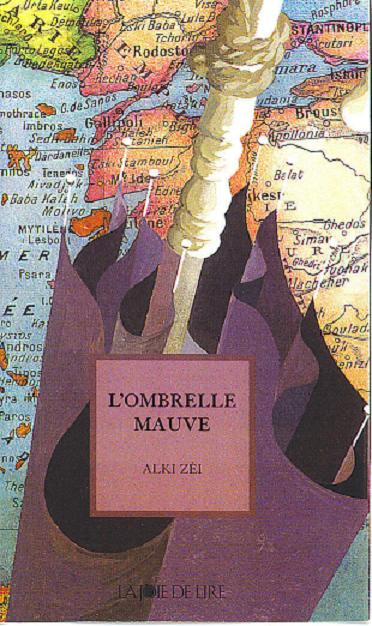 Μαζί διασκεδάζουν, μαζί ονειρεύονται. Μοναδικό εμπόδιο στα όνειρά τους; Οι μεγάλοι. Οι μεγάλοι που δεν μπορούν να καταλάβουν ότι ένα παιδί μπορεί με τη φαντασία του να δημιουργήσει χίλιες δυο ιστορίες. Οι μεγάλοι και τα παιδιά. Δυο κόσμοι εντελώς διαφορετικοί, μακρινοί, αντίθετοι. Ο καθένας με τους δικούς του νόμους, τη δική του καθημερινότητα. Πώς, λοιπόν, να καταλάβουν οι μεγάλοι ότι μια μωβ ομπρέλα μπορεί να κάνει τη φαντασία των παιδιών να καλπάζει αχαλίνωτη;
Η μωβ ομπρέλα στα Γαλλικά
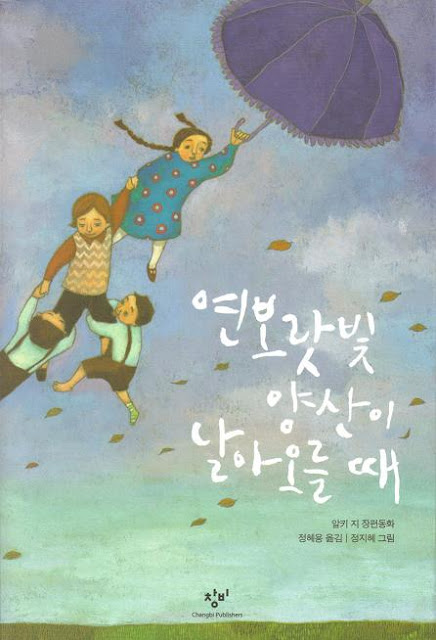 «Η μωβ ομπρέλα» της Άλκης Ζέη στα κορεάτικα και στα ιταλικά.
Εξώφυλλο του βιβλίου «Η μωβ ομπρέλα» στα κορεάτικα
Εξώφυλλο του βιβλίου «Η μωβ ομπρέλα» στα ιταλικά
Η μωβ ομπρέλα – Τα πρόσωπα της ιστορίας
Η Ελευθερία – ή Λέτρω, όπως τη φωνάζουν τα αδέρφια της – ζει με τους αυστηρούς γονείς της και τα δίδυμα αδέρφια της στο Μαρούσι. 
Ο Σάκης και ο Νούλης, τα δίδυμα, έχουν μια φιλοδοξία: να αποκτήσουν τη μωβ ομπρέλα της κας Υπατίας για να πετάξει με αυτήν η γάτα τους η Μιμή (ή έτσι πιστεύουν τουλάχιστον).
Ο θείος Μίλτος, η θεία Πουπέτα και τα παιδιά τους, τα ξαδέρφια της Ελευθερίας, του Σάκη και του Νούλη.
Η μωβ ομπρέλα – Τα πρόσωπα της ιστορίας
Ο Γάλλος γείτονάς τους κος Μαρσέλ, ο καλύτερος φίλος μικρών και μεγάλων, φιλοξενεί κάποια στιγμή τον ανιψιό του Μπενουά, καθώς οι γονείς του χάνονται κατά τη συμμετοχή τους στη Γαλλική Αντίσταση. Όταν γνωρίζει την Ελευθερία και τα δίδυμα γίνονται αχώριστοι. 
Η Βίτω ζει με τη γιαγιά της Υπατία και τη χωρισμένη μαμά της Βαλεντίνη, η οποία ξαναπαντρεύεται με έναν αντιπαθητικό για τους περισσότερους κύριο ονόματι Πάρη, μετατρέποντας τη ζωή της Βίτως σε σκέτο μαρτύριο για την ίδια.
Ο κος Ριχάρδος, ο μπαμπάς της Βίτως (που όμως τα δίδυμα και η Ελευθερία δεν το γνωρίζουν).
Ο Ριχάρδος, ο σκύλος της Βίτως.
Η μωβ ομπρέλα – Η ιστορία
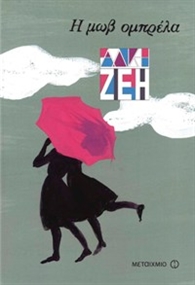 ΠερΙληψη των κεφαλαΙων του βιβλΙου
Η μωβ ομπρέλα (εξώφυλλο των εκδόσεων “ΜΕΤΑΙΧΜΙΟ”)
Οι τερεζίνες, η Βίτω τ’αδέρφια μου κι εγώ
1
Στο 1ο κεφάλαιο, η συγγραφέας μας εισάγει στον κόσμο της Ελευθερίας και μας γνωρίζει τα βασικά πρόσωπα της ιστορίας.
Ξεκινώντας, η Ελευθερία μιλά για τη ζωή και τα αδέρφια της, τα οποία τη φωνάζουν άλλοτε “Λέτρω” και άλλοτε “πλασμώδιο του Λαβεράν”. Όταν, μαζί με την οικογένειά της, η Ελευθερία επισκέπτεται τη Βίτω, μαθαίνει, προς μεγάλη της έκπληξη, ότι η μαμά της φίλης της παντρεύεται.
Αργότερα, η Ελευθερία αναφέρεται στην ιδέα των αδερφών της να κλέψουν τη μωβ ομπρέλα της κας Υπατίας, γιατί θέλουν να γραφτούν στην ιστορία σαν τους αδελφούς Μονγκολφιέρους, βάζοντας τη γάτα τους σε ένα αυτοσχέδιο αερόστατο, αποτελούμενο από τη μωβ ομπρέλα γυρισμένη ανάποδα.
Το σπιτικό μας
2
Στο 2ο κεφάλαιο, η Ελευθερία μας συστήνει τον γείτονα της οικογένειάς της, τον Γάλλο κο Μαρσέλ και αναφέρεται στο πώς περνά τη ζωή της.
Επίσης, αναφέρονται οι σχολικές επιδόσεις των παιδιών, καθώς και οι συνήθειές τους στο σπίτι (το βασικότερο είναι ότι σιχαίνονται τα μήλα φιρίκια, τα οποία προσπαθούν να ξεφορτωθούν με κάθε τρόπο). Τα παιχνίδια τους είναι παιχνίδια ρόλων (όπως η «αιχμάλωτη» και ο «δικηγόρος»), τα οποία τα παιδιά παίζουν στο δωμάτιό τους.
Στο ίδιο κεφάλαιο, αναφέρεται η είσοδος των Γερμανών με αρχηγό τον Χίτλερ από την Αψίδα του Θριάμβου, γεγονός που προκαλεί τεράστια θλίψη στον κο Μαρσέλ, ενώ την ίδια μέρα η Ελευθερία είχε τα δέκατα γενέθλιά της, τα οποία, λόγω των πρόσφατων γεγονότων, τελικά δε γιόρτασε.
Το σπιτικό του θείου Μίλτου
3
Το 3ο κεφάλαιο αναφέρεται στον θείο της Ελευθερίας, Μίλτο, ο οποίος ζει πλουσιοπάροχα με την οικογένειά του στο Παλαιό Φάληρο. Το αγαπημένο του τραγούδι, που είναι αγαπημένο και της Ελευθερίας, είναι το «Μικρή μου Ρεζεντά», το οποίο ακούει στο γραμμόφωνο και χορεύει μαζί της συνέχεια. Λατρεύει να κάνει δώρα στα ανίψια του και ασχολείται με το χρηματιστήριο. Ο αδερφός του, ο μπαμπάς της Ελευθερίας, τον συμβουλεύει διαρκώς να κάνει οικονομία, γιατί οι «παχιές αγελάδες» μπορεί να γίνουν «ισχνές αγελάδες» (εκφράσεις τις οποίες τα παιδιά δεν μπορούν να καταλάβουν με τίποτα, με αποτέλεσμα να μπερδεύονται συχνά σε ότι αφορά τις αγελάδες του θείου Μίλτου).
Στο ίδιο κεφάλαιο, ο κος Μαρσέλ αναφέρεται στην επικείμενη έναρξη του Β’ Παγκοσμίου Πολέμου.
Ο κύριος Ριχάρδος και ο κύριος Πάρης
4
Στο 4ο κεφάλαιο, η οικογένεια της Ελευθερίας είναι καλεσμένη στους αρραβώνες της κας Βαλεντίνης με τον κο Πάρη. Το μεσημέρι πριν τους αρραβώνες, η Ελευθερία ανακαλύπτει ότι τα αδερφάκια της δεν είναι στο σπίτι, αλλά κάνουν μαθήματα ηθοποιίας με τον κο Ριχάρδο στην αυλή του διπλανού σπιτιού.
Τελικά, όλη η οικογένεια φτάνει το απόγευμα στο σπίτι της Βίτως και γνωρίζουν τον κο Πάρη. Η Βίτω κάνει παράπονα στην Ελευθερία για τον πατριό της και της λέει ότι ο πραγματικός μπαμπάς της έχει στενοχωρηθεί πολύ που η μαμά της ξαναπαντρεύεται.
Να βόσκετε πρόβατα
5
Στο 5ο κεφάλαιο ο πατέρας των διδύμων ζητά να δει τα τετράδιά τους για μια θερινή εργασία που είχαν αναλάβει, αλλά – όπως είναι φυσικό – δεν έχουν γράψει τίποτα. Έτσι, ο πατέρας τούς βάζει τις φωνές, τους χτυπά, τους τιμωρεί με την προτροπή «Να βόσκετε πρόβατα!», την οποία τα δίδυμα παίρνουν στα σοβαρά και το άλλο πρωί πηγαίνουν στο βουνό μαζί με τον γαλατά της γειτονιάς για να εκτελέσουν την εντολή που τους δόθηκε. Έτσι, η αδερφή και η μαμά τους που τους ψάχνουν με τη βοήθεια του κου Μαρσέλ προσπαθούν να τους βρουν  πριν γυρίσει ο πατέρας τους, ο οποίος αν δεν τους βρει στο σπίτι θα τους τιμωρήσει ακόμα περισσότερο. Τελικά, την τελευταία στιγμή τα καταφέρνουν να γυρίσουν σπίτι πριν τον πατέρα των παιδιών.
Οι ισχνές αγελάδες
6
Σε αυτό το κεφάλαιο, ο θείος των παιδιών Μίλτος εξαιτίας κάποιων κακών οικονομικών επιλογών, χάνει μεγάλο μέρος των χρημάτων και της περιουσίας του και αναγκάζεται να πουλήσει όλα του σχεδόν τα υπάρχοντα και, μαζί με την οικογένειά του να μετακομίσουν σε ένα πολύ μικρότερο σε σχέση με το παλιό τους σπίτι. Έτσι, όταν τα παιδιά επισκέπτονται το νέο σπίτι του θείου τους μένουν έκπληκτοι, καθώς δεν έχει καμία σχέση με το παλιό, και λιγάκι δυσαρεστημένοι. Ωστόσο, οι συνήθειες του θείου και της θείας τους δεν πρόκειται να αλλάξουν ποτέ, οπότε έχουν μια κάποια παρηγοριά.
Τα μήλα φιρίκια και ο Μπενουά
7
Στο 7ο κεφάλαιο, ο κος Μαρσέλ ανακοινώνει στους γονείς των παιδιών ότι οι γονείς του ανιψιού του σκοτώθηκαν στη Ρεζιστάνς (Αντίσταση) στη Γαλλία, οπότε ο ανιψιός του έρχεται για να μείνει με τον θείο του στην Αθήνα. 
Όσο για τα μήλα φιρίκια, επειδή δεν άρεσαν στον Σάκη και τον Νούλη, αποφάσισαν να πάρουν τα μήλα από την αποθήκη και να βγουν στη λαϊκή αγορά για να τα ξεφορτωθούν πουλώντας τα. Τελικά καταφέρνουν να ξεφορτωθούν λίγα από αυτά πριν τους ανακαλύψει η Ελευθερία και τους χαλάσει τα σχέδια, λέγοντάς τους πως πρέπει να έχουν άδεια για να πουλήσουν στη λαϊκή.
Επίσης, όταν η Ελευθερία βγαίνει έξω για να πάρει κάτι από το περίπτερο, συναντά για πρώτη φορά τον μπαμπά της Βίτως, ο οποίος προς μεγάλη της έκπληξη είναι ο κος Ριχάρδος με τον οποίο περνούν τον χρόνο τους τα μικρότερα αδέρφια της κάθε μεσημέρι.
Πατίνια με καρούλια
8
Ο Σάκης και ο Νούλης ζηλεύουν που η αδερφή τους κάνει περισσότερη παρέα με τον Μπενουά, παρά με τους ίδιους, κι αυτό γιατί η Ελευθερία νιώθει άσχημα για τον Μπενουά που είναι χωριστά από τους γονείς του και προσπαθεί να επικοινωνήσει μαζί του με τα σπασμένα γαλλικά της για να του συμπαρασταθεί. Αντίθετα, τα αδέρφια της δεν ξέρουν γρι από γαλλικά και δεν μπορούν να συνεννοηθούν μαζί του, οπότε χρησιμοποιούν την Ελευθερία σαν διερμηνέα. 
Σε αυτό το κεφάλαιο, παρακολουθούμε τον Μπενουά, την Ελευθερία και τα αδέρφια της να πηγαίνουν μια εκδρομή για να παίξουν με τα πατίνια του Μπενουά, ο οποίος με μεγάλη ευχαρίστηση τους τα δανείζει για να διασκεδάσουν όλοι μαζί. Επιστρέφοντας  στο σπίτι, τα δίδυμα είναι θυμωμένα, γιατί η Ελευθερία ξεχάστηκε και κράτησε τα πατίνια μόνο για τον εαυτό της. Στο σπίτι, η μαμά της Ελευθερίας και των διδύμων δοκιμάζει και αυτή τα πατίνια αλλά εκείνη τη στιγμή επιστρέφει από τη δουλειά ο αυστηρός πατέρας των παιδιών και εξοργίζεται με τη γυναίκα του, η οποία συμπεριφέρεται σαν δεκαπεντάχρονη.
Το καμάρι του στόλου μας και η φυλακή
9
Το απόγευμα της ίδιας μέρας καταφτάνει με ένα πολύ δυσάρεστο νέο. Ο γιος του θείου Μίλτου που έρχεται στο σπίτι των παιδιών το απόγευμα ανακοινώνει στην οικογένεια ότι ο θείος μπήκε στη φυλακή «Αβέρωφ» λόγω των οικονομικών του. Ωστόσο, τα παιδιά που γνωρίζουν μόνο το ομώνυμο θωρηκτό, δεν μπορούν να καταλάβουν τη σχέση μεταξύ του θείου τους και του καλύτερου πλοίου του ελληνικού στόλου. 
Ο Μπενουά εντυπωσιάζει τα παιδιά με πράγματα τα οποία μαθαίνει από το γαλλικό περιοδικό «Μπον Πουάν» που κουβαλάει πάντα μαζί του. Όταν ο θείος Μίλτος στέλνει το γραμμόφωνό του στην Ελευθερία για να το χαρεί εκείνη τώρα που εκείνος δεν μπορεί, η ίδια χορεύει μαζί με τον Μπενουά    - ο οποίος έμαθε να χορεύει από το «Μπον Πουάν» - το αγαπημένο τραγούδι του θείου της, τη «Ραμόνα». Όμως ο αυστηρός  πατέρας της τη μαλώνει όταν τη βλέπει να χορεύει, αντί να βοηθά τη μαμά της στο μαγείρεμα ή να κάνει άλλες δουλειές του νοικοκυριού και την καταπλακώνει ψυχικά όταν της λέει ότι κανείς δε θα την παντρευτεί.
Άμα λυσσάξουμε…
10
Σε αυτό το κεφάλαιο τα παιδιά έκπληκτα μαθαίνουν πως ο φίλος τους Μπενουά έχει βρει τρόπο για να κλέψουν τη μωβ ομπρέλα από την κα Υπατία. Όταν επισκέπτονται τη φίλη της Ελευθερίας Βίτω – χωρίς όμως τον  Μπενουά – θέλουν οπωσδήποτε να εφαρμόσουν το σχέδιο του φίλου τους.
Κατά την επίσκεψη, η Βίτω εκμυστηρεύεται στη φίλη της ότι ο κος Πάρης θέλει να σκοτώσει τον σκύλο της, τον Ριχάρδο, με αφορμή το γεγονός ότι μπορεί να είναι λυσσασμένος, να τους μολύνει και να τους σκοτώσει όλους. Έπειτα, η Ελευθερία εξηγεί στη Βίτω το σχέδιο που ετοίμασαν για να κλέψουν τη μωβ ομπρέλα και η Βίτω τους λέει ότι θα τους βοηθήσει και θα μπορέσουν να εφαρμόσουν το σχέδιο αύριο κιόλας. Ωστόσο δεν προλαβαίνουν να κανονίσουν τις λεπτομέρειες , γιατί εκείνη τη στιγμή βγήκαν στον κήπο οι μεγάλοι. 
Ο κος Πάρης, κρατώντας ένα πιστόλι στο χέρι του, θέλει να σκοτώσει τον Ριχάρδο. Οι περισσότεροι διαφωνούν μαζί του, και ιδιαίτερα ο πατέρας των παιδιών. Τη στιγμή που ο κος Πάρης τραβά τη σκανδάλη, ο πατέρας των παιδιών αρπάζει το όπλο από το χέρι του, το οποίο εκπυρσοκροτεί και ο Σάκης και ο Νούλης βρίσκονται ξαπλωμένοι κάτω. Στην αρχή όλοι ανησυχούν, τελικά όμως αποδεικνύεται ότι τα δίδυμα λιποθύμησαν από το φόβο τους. Γυρνώντας στο σπίτι τους, η Ελευθερία εξηγεί στον Μπενουά όσα συνέβησαν.
Οι ψυχές
11
Στο 11ο κεφάλαιο, παρακολουθούμε τον προβληματισμό των παιδιών σχετικά με το πού πηγαίνουν οι ψυχές των ανθρώπων μετά τον θάνατό τους. Μπερδεύονται ακόμα περισσότερο όταν ακούν τον μπαμπά τους να λέει ότι «του έβγαλαν την ψυχή στη δουλειά», αφού νομίζουν πως η ψυχή βγαίνει μόνο με τον θάνατο ενός ανθρώπου.
Μια μέρα, ο Μπενουά έμεινε μαζί με τα παιδιά για φαγητό, καθώς ο θείος του είχε μια δουλειά. Τα δίδυμα χαζεύουν μια εικόνα στο περιοδικό του Μπενουά, η οποία απεικονίζει τον Γουλιέλμο Τέλλο, φημισμένο τοξότη παλαιότερων χρόνων, και απέναντί του στέκεται ο γιος του με ένα μήλο στο κεφάλι του, ενώ ο πατέρας του το σημαδεύει. Έτσι, τα δίδυμα έχουν τη λαμπρή ιδέα να αντιγράψουν τον Γουλιέλμο Τέλλο. Ο Σάκης έστησε ένα φιρίκι στο κεφάλι του Νούλη και πήγε να το πετύχει με ένα ξυλάκι, αλλά το μόνο που κατάφερε ήταν να πετύχει το μάτι του Νούλη, και όχι το μήλο. Επιστρέφοντας, ο κος Μαρσέλ ανακοινώνει στον Μπενουά ότι οι γονείς του έπεσαν αιχμάλωτοι των Γερμανών. Η Ελευθερία πηγαίνει να παρηγορήσει τον Μπενουά, ο οποίος έκλαιγε για το κακό που βρήκε τους γονείς του και λέει στην Ελευθερία, όταν αυτή φτάνει, πως αν χάσει τους γονείς του θα μείνει μαζί τους και μαζί με τον θείο του για πάντα.
Ο Δεκαπενταύγουστος και οι μαγουλάδες
12
Ο πατέρας των παιδιών συχνά παίρνει αποφάσεις χωρίς να ρωτήσει ούτε αυτά, ούτε και τη μαμά τους, όπως για παράδειγμα πήρε την απόφαση να μην ξαναεπισκεφτούν τη Βίτω, με αποτέλεσμα τα παιδιά να του θυμώνουν και να ανησυχούν για την επιχείρηση μωβ ομπρέλα. 
Επίσης, ο πατέρας των παιδιών πείθεται τελικά από τη μαμά τους να ταξιδέψουν στην Τήνο για τον Δεκαπενταύγουστο. Τώρα, όμως, προκύπτει ένα άλλο πρόβλημα: με ποιο πλοίο θα ταξιδέψουν. Ο πατέρας θέλει να ταξιδέψουν το μεσημέρι, ενώ η μαμά και τα παιδιά θέλουν να ξεκινήσουν ξημερώματα για να έχουν όλη τη μέρα μπροστά τους. Η Ελευθερία, διαβάζοντας την εφημερίδα για να δει τα δρομολόγια των πλοίων, βλέπει ένα άρθρο που αναφέρεται στη Γαλλία, και συγκεκριμένα στην περιοχή του Βισύ. Έτσι, φωνάζει τον Μπενουά για να διαβάσει κι αυτός το άρθρο. Ωστόσο, εκείνος  όταν βλέπει ότι στην εφημερίδα αναφέρεται το Βισύ σαν πρωτεύουσα της Γαλλίας, νευριάζει και φωνάζει πως μοναδική και παντοτινή πρωτεύουσα της Γαλλίας είναι το Παρίσι. 
Την παραμονή του Δεκαπενταύγουστου, τα δίδυμα δε νιώθουν καλά, αλλά η αδερφή τους τα αποτρέπει γιατί δε θέλει να χάσει το ταξίδι. Ξυπνώντας το επόμενο πρωί, η Ελευθερία και η μαμά της ανακαλύπτουν ότι τα δίδυμα έχουν μαγουλάδες, επομένως το ταξίδι ακυρώνεται. Λίγη ώρα αργότερα κατεβαίνει ο κος Μαρσέλ για να τους ανακοινώσει ότι οι μαγουλάδες τους έσωσαν και ότι οι Ιταλοί φασίστες τορπίλισαν ένα πλοίο στο λιμάνι της Τήνου. Από την άλλη, τα δίδυμα έσκαγαν που έχασαν τη συνοδεία των προσκυνητών από αντιτορπιλικά και υδροπλάνα πίσω στο λιμάνι.
Ποιος ήταν ο κύριος Ριχάρδος
13
Σ’ αυτό το κεφάλαιο τα δίδυμα ζητούν από την Ελευθερία να πάει αυτή αντί για εκείνα στον κο Ριχάρδο για να του πει ότι τα αδέρφια της έχουν μαγουλάδες. Όταν, όμως, η Ελευθερία επισκέπτεται τον κο Ριχάρδο, την περιμένει μια μεγάλη έκπληξη: ανακαλύπτει πως ο κος Ριχάρδος είναι στην πραγματικότητα ο πραγματικός μπαμπάς της Βίτως και μαζί του έχει τον σκύλο, τον Ριχάρδο. Όταν η Ελευθερία φεύγει, ο κος Ριχάρδος της δίνει προσκλήσεις για μια παράσταση στην οποία θα παίξει σε ένα μήνα και της προτείνει να πάει μαζί με τη μαμά της. 
Όταν η Ελευθερία επιστρέφει μαζί με τον Μπενουά στο δωμάτιο των παιδιών τους λέει αυτά που έμαθε, εκείνα στην αρχή δεν την πιστεύουν, τελικά όμως πείθονται. Μάλιστα, τους λέει κι αυτό που της είπε ο κος Ριχάρδος, ότι ο δικηγόρος το επάγγελμα που θέλει να ασκήσει η Ελευθερία είναι σχεδόν ίδιο με το επάγγελμα του ηθοποιού, αλλά ειδικά τότε, τα δίδυμα δεν την πιστεύουν. Ο Μπενουά όμως τους εξηγεί ότι μοιάζουν, αφού ο ένας απαγγέλλει στο δικαστήριο κι ο άλλος στη σκηνή.
Το μωρό της μαμάς και η Αντιγόνη
14
Η Ελευθερία και τα δίδυμα παρατηρούν ότι η μαμά τους φαίνεται συνέχεια κουρασμένη, όταν όμως τη ρωτούν τι έχει, εκείνη τους λέει ότι δεν είναι τίποτα. Μάλιστα, η κα Τασία που την προσέλαβαν για να τη βοηθά με τις δουλειές του σπιτιού της λέει συνέχεια: «Δεν κάνει να κουράζεσαι στην κατάστασή σου» με αποτέλεσμα τα παιδιά να ανησυχούν όλο και περισσότερο για τη μαμά τους. Ένα απόγευμα, ο πατέρας των παιδιών τα φώναξε στη βεράντα για να τους μιλήσει. Τους είπε ότι η μαμά τους περιμένει μωρό, το οποίο φτάνει σε μια δύσκολη στιγμή επειδή θα γίνει πόλεμος και στην Ελλάδα… 
Η Ελευθερία και τα δίδυμα χαίρονται για το καινούριο τους αδελφάκι.  Ιδιαίτερα η Ελευθερία ευγνωμονεί το μωρό, γιατί ο πατέρας της πείστηκε και την άφησε να πάει μαζί με τον Μπενουά και τον κο Μαρσέλ στο θέατρο να παρακολουθήσει την «Αντιγόνη», για την οποία της είχε δώσει προσκλήσεις ο κος Ριχάρδος. Ωστόσο, ο πατέρας των παιδιών δεν χαίρεται καθόλου και ο κος Μαρσέλ προσπαθεί να του αλλάξει γνώμη. 
Στο θέατρο, η ερμηνεία των ηθοποιών αφήνει έκπληκτη την Ελευθερία, η οποία θαυμάζει τους ηθοποιούς  και τον τρόπο με τον οποίο μιλούν. Επιστρέφοντας στο σπίτι, η Ελευθερία κοιτά το πρόγραμμα της παράστασης που τους μοίρασαν στο θέατρο και το μόνο που κάνει είναι να συγκρατήσει τα ονόματα των ηθοποιών των οποίων η ερμηνεία της έκανε μεγαλύτερη εντύπωση στην παράσταση, της Αντιγόνης, του Κρέοντα και του Αίμωνα.
Η μωβ ομπρέλα
15
Πλέον, τα παιδιά, αφού η Ελευθερία τους περιέγραψε την υπόθεση της «Αντιγόνης», έχουν επινοήσει ένα καινούριο παιχνίδι ρόλων, την «Αντιγόνη», και μόνο αυτό θέλουν να παίζουν, ξεχνώντας όλα τα άλλα – εκτός, φυσικά από τη μωβ ομπρέλα. Όταν, τελικά, ο πατέρας των παιδιών τα αφήνει να επισκεφτούν τη Βίτω, χωρίς αυτόν όμως, αμέσως ετοιμάζουν το σχέδιό τους. Φτάνοντας στο σπίτι, τα δίδυμα θέλουν αμέσως να εφαρμόσουν το σχέδιο, ενώ ο Μπενουά περιμένει πίσω από τον τοίχο της διπλανής αυλής. Τα παιδιά ακούν τη νταντά της Βίτως να τα φωνάζει και φτάνοντας στην μπροστινή αυλή λένε ψέματα για να μη βρουν τον μπελά τους. Έτσι, και έχοντας ολοκληρώσει την επιχείρηση «μωβ ομπρέλα», η Ελευθερία λέει στη Βίτω όσα της συνέβησαν μέχρι τότε: πως γνώρισε τον μπαμπά της και πως είναι ηθοποιός.
Γυρίζοντας στο σπίτι, τα παιδιά και η μαμά τους μαθαίνουν πως ο θείος τους ο Μίλτος θα βγει από τη φυλακή. Τελειώνοντας το εορταστικό δείπνο για το ευχάριστο αυτό γεγονός, τα παιδιά συνεννοούνται για το πέταγμα της Μιμής με τη μωβ ομπρέλα το μεσημέρι της επόμενης μέρας.
Το επόμενο πρωί, τα παιδιά ανακαλύπτουν ότι την κερασιά από την οποία θα πετούσαν τη Μιμή την έκοψαν. Μάλιστα, ο κος Ριχάρδος που έμενε δίπλα τσακώθηκε με αυτόν που την έκοψε. Από την άλλη, τα παιδιά ανησυχούν για το πώς θα πηγαίνουν τα μεσημέρια στον κο Ριχάρδο, αφού κατέβαιναν από την κερασιά. Ο Μπενουά τους προτείνει να ταξιδέψουν αυτοί με τη μωβ ομπρέλα αντί για τη Μιμή. Έφτιαξαν ένα αυτοσχέδιο αερόστατο με την ομπρέλα και το καλάθι της μπουγάδας και περίμεναν το μεσημέρι για να πετάξουν με το νου τους. 
Όταν φτάνει το μεσημέρι, ο Σάκης και ο Νούλης φαντάζονται ότι βρίσκονται ψηλά στον ουρανό, η Ελευθερία ότι βρίσκεται σε ένα νησί στον βορά και ο Μπενουά ότι βλέπει το στρατόπεδο των Γερμανών, στο οποίο βρίσκεται αιχμάλωτη η μαμά του. Στο τέλος, όμως, ο πατέρας των παιδιών βγαίνει στο μπαλκόνι, τους βλέπει και τους φωνάζει επειδή κάνουν φασαρία το μεσημέρι. Και έτσι τελειώνει η ιστορία μας…
Σχόλια για το μυθιστόρημα
«Η μωβ ομπρέλα» της Άλκης Ζέη είναι ένα μυθιστόρημα που αναφέρεται κυρίως στον διαφορετικό τρόπο σκέψης και ζωής ανάμεσα στα παιδιά και τους μεγάλους. Μέσα από την φαντασία τους, τα παιδιά επινοούν ιστορίες, παίζουν, διασκεδάζουν. Κι αυτή είναι η μόνη τους έγνοια. Αντίθετα, οι μεγάλοι προσπαθούν να αντέξουν τη σκληρή πραγματικότητα της ζωής, γεγονός το οποίο, προφανώς, δεν καταφέρνουν. Έτσι, ξεσπούν στα παιδιά, τα οποία, λόγω της νεαρής τους ηλικίας απέχουν από τις ανησυχίες που βασανίζουν τους γονείς τους. Με αυτόν τον τρόπο δημιουργείται ένα τεράστιο κενό ανάμεσα στην ψυχοσύνθεση των παιδιών και των μεγάλων. Ωστόσο, το βιβλίο τελειώνει με ένα πολύ σημαντικό και χαρούμενο μήνυμα: πως ότι κι αν γίνει, πάντα η ζωή συνεχίζεται. Και ποτέ δε θα καταφέρουν οι μεγάλοι να δαμάσουν και να καταλάβουν τη φαντασία των παιδιών.
ΤΕΛΟΣ
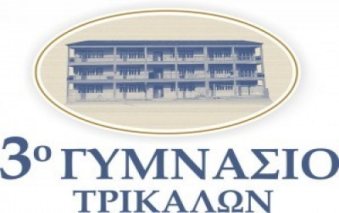